Composition of Matter
What is Matter?
Anything that has mass and takes up space
Two categories:
Substances
Mixtures
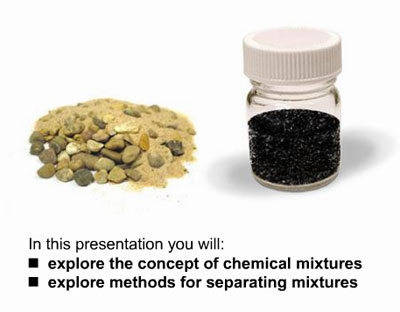 What is Matter?
Anything that has mass and takes up space
Two categories:
Substances
Mixtures
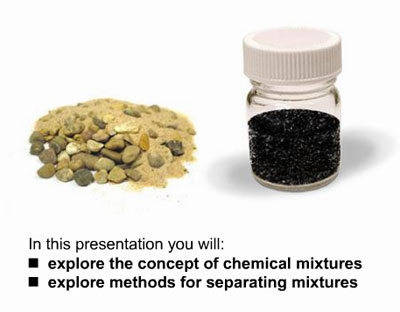 Substances
Two Categories:
Element
Compound
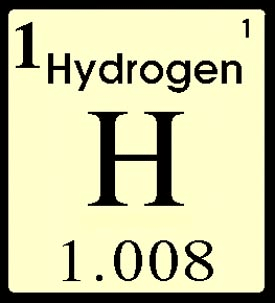 Elements
Elements are pure substances composed of only one type of atom
There are 118 known elements
92 of them occur
naturally
It is only an element 
if it is found on the 
Periodic Table
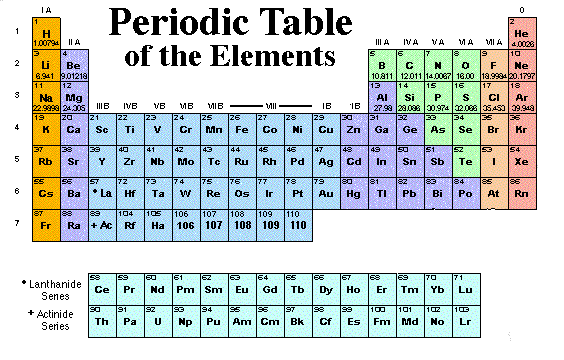 Elements: How to Write Them
Element symbols are written with the 1st letter capitol, and the 2nd lower case
Ex:
Hydrogen = H
Carbon = C
Oxygen = O
Calcium = Ca
Neon = Ne
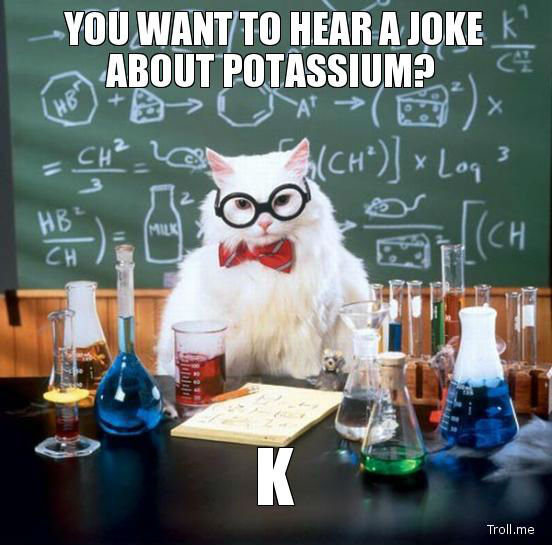 Atoms
An atom is the smallest unit of an element that is still that element
All atoms of one element are alike

For instance, Au is pure gold.  Every atom in Au will be the same.
Compounds
Two or more elements bonded together in a fixed proportion
They are the same every time
CO2, 	H2O, 	NaCl
C6H12O6, 	C8H10N4O2, 	C2H5OH
If you see 2 different elements written together with no spaces, it is a compound

Physical processes CANNOT separate compounds
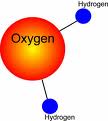 Compounds
If you see 2 different elements written together with no spaces, it is a compound
Which of the two pictures is written correctly?
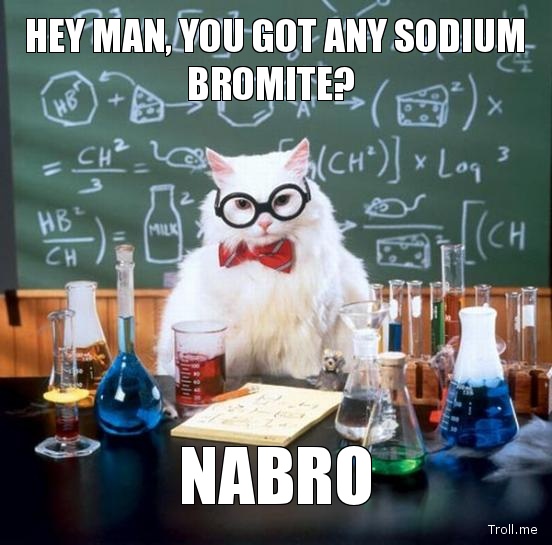 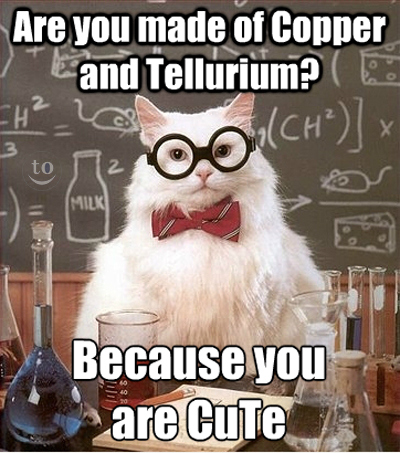 Compounds
Compounds have different appearance (and properties) than the elements that make them up

NaCl (table salt) is made of Na (sodium) and Cl (chlorine)

Table Salt has a different appearance than the elements that make them up

Compounds are always molecules, but molecules are not always compounds
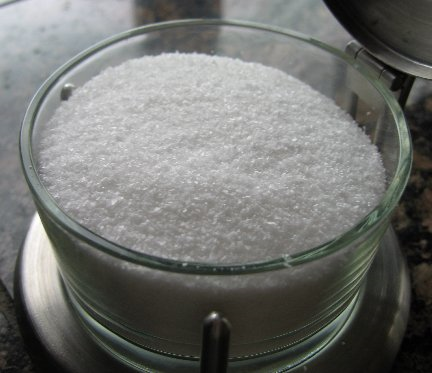 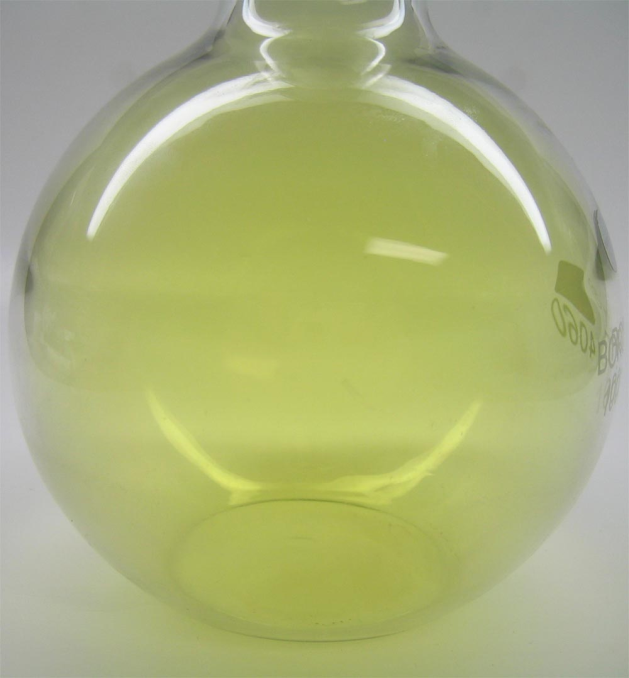 Molecule
Two or more of the same atoms bonded in a fixed proportion
These atoms do not need to be DIFFERENT atoms
H-H is a molecule.  So is O=O
CO2 and H2O are also molecules
Molecules are the smallest form of a compound that can exist and still have the same properties of the compound
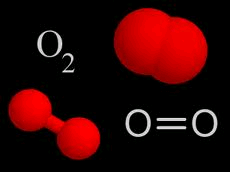 What is Matter?
Anything that has mass and takes up space
Two categories:
Substances
Mixtures
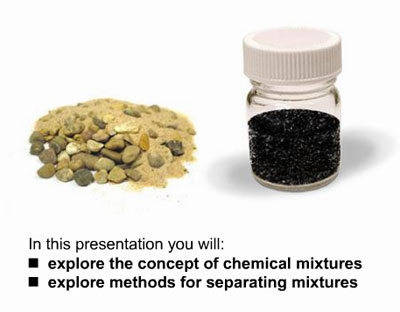 Mixtures
Contain more than one type of matter that IS NOT chemically bonded together
Can be separated physically
2 Types:
Homogeneous
Heterogeneous
Heterogeneous Mixtures
Matter is not made up of same proportions
Different parts have easily distinguishable materials
Ex:  cereal, trail mix, cookie dough ice cream, kit-kat bar

CAN be physically separated
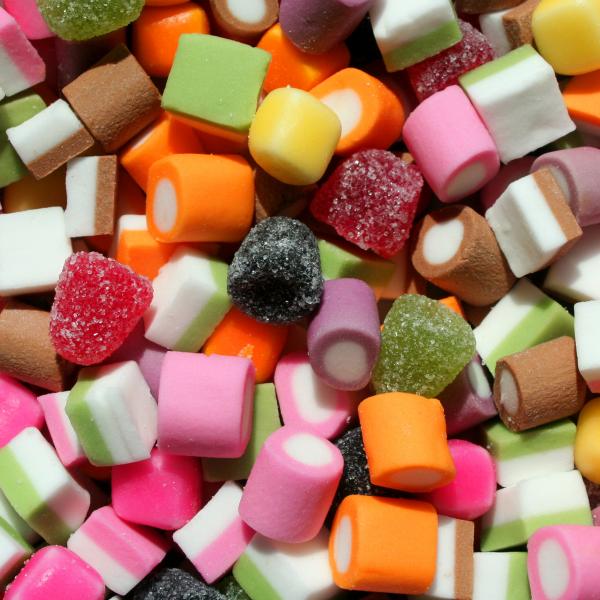 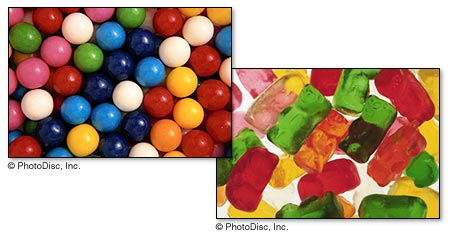 Homogeneous Mixtures
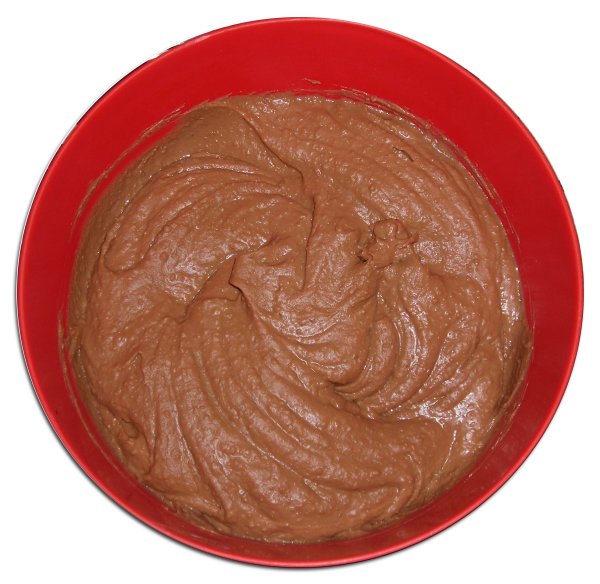 Matter is same throughout; perfectly evenly blended 
Ex:  soda, air, chocolate ice cream, salt water, kool-aid
Also called a solution

CAN be physically separated
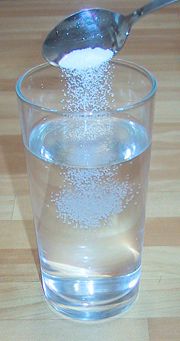 Homogeneous vs Heterogenous
Examples:
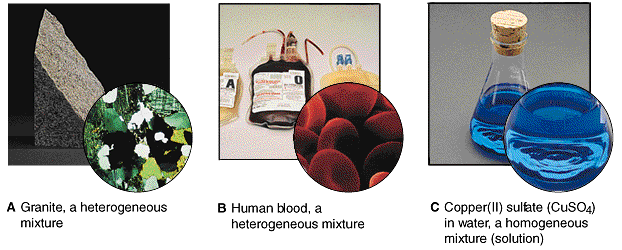 Matter
Mixtures
Substances
Homogeneous
Heterogeneous
Elements
Compounds
Page 279 in textbook
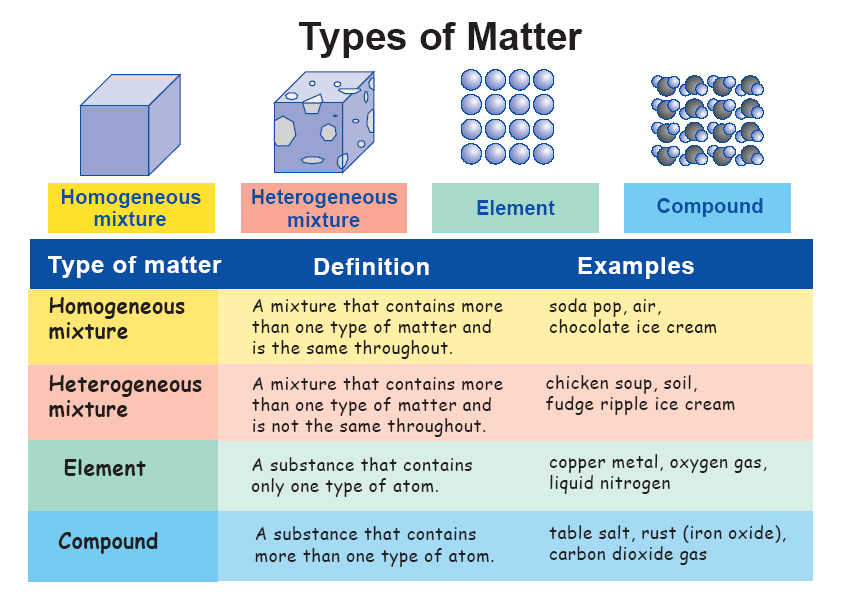